UỶ BAN NHÂN DÂN QUẬN LONG BIÊN
TRƯỜNG THCS CỰ KHỐI
CHÀO MỪNG CÁC THẦY CÔ GIÁO
 VỀ DỰ GIỜ  LỊCH SỬ LỚP 8
GIÁO VIÊN: NGUYỄN THỊ  MAI  HƯƠNG
Trß ch¬i
BỨC TRANH BÍ MẬT
1
2
3
4
Luật chơi:
Có 4 mảnh ghép, sau các mảnh ghép là một bức tranh. Muốn mở được một mảnh ghép phải trả lời đúng một câu hỏi. Sau khi mở hết 4 mảnh ghép, em sẽ biết được nội dung bức tranh. Hãy cho biết nội dung đó là gì?
Trß ch¬i
1
2
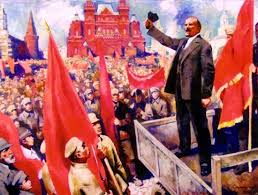 3
4
1.Mốc thời gian nào đánh dấu thắng lợi của cách mạng tháng Mười Nga?
A
Đêm 24 -10-1917.
B
Đêm 25-10-1917
C
Đêm 26-10-1917.
D
Đêm 27-10-1917.
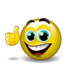 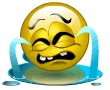 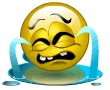 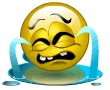 Chúc mừng bạn
Sai rồi, bạn hãy chọn lại
Sai rồi, bạn hãy chọn lại
Sai rồi, bạn hãy chọn lại
2.Cách mạng tháng Mười Nga thắng lợi có ý nghĩa lịch sử nào?
A
Làm thay đổi vận mệnh đất nước và số phận con người Nga
B
Bãi bỏ trưng thu lương thực
Tạo điều kiện thuận lợi cho sự phát triển của phong trào 
cộng sản trên thế giới.
C
D
Thực hiện chế độ thu thuế sản phẩm nông nghiệp
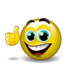 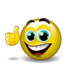 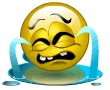 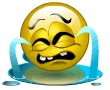 Sai rồi, bạn hãy chọn lại
Sai rồi, bạn hãy chọn lại
Chúc mừng bạn
Chúc mừng bạn
3. Để giúp Liên Xô khôi phục kinh tế sau chiến tranh, Đảng Bônsevich đã thi hành chính sách nào?
A
Chính sách cộng sản thời chiến.
B
Chính sách kinh tế mới.
C
Chính sách mới.
D
Phát xít hóa.
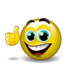 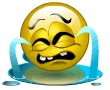 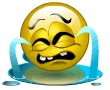 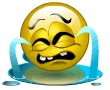 Sai rồi, bạn hãy chọn lại
Sai rồi, bạn hãy chọn lại
Sai rồi, bạn hãy chọn lại
Chúc mừng bạn
4. Tính đến năm 1936 sản lượng công nghiệp của Liên Xô đứng thứ mấy trên thế giới?
A
Thứ nhất
B
Thứ hai
C
Thứ ba
D
Thứ tư
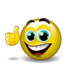 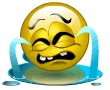 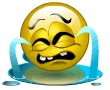 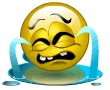 Sai rồi, bạn hãy chọn lại
Sai rồi, bạn hãy chọn lại
Sai rồi, bạn hãy chọn lại
Chúc mừng bạn
CHƯƠNG II: CHÂU ÂU VÀ NƯỚC MĨ 
GIỮA HAI CUỘC CHIẾN TRANH THẾ GIỚI	(1918 - 1939)
TIẾT 27 - BÀI 17:
CHÂU ÂU GIỮA HAI CUỘC CHIẾN TRANH
THẾ GIỚI 1918 - 1939
I. Châu Âu trong những năm 1918 - 1929
II. Châu Âu trong những năm 1929 - 1939
1
Giới thiệu  về Quốc tế cộng sản .
3
Con đường phát xít hóa của nước Đức.
2
Cuộc khủng hoảng kinh tế 1929 - 1933.
4
Mối quan hệ giữa Việt Nam và các nước Châu Âu.
CHUẨN BỊ CỦA CÁC NHÓM
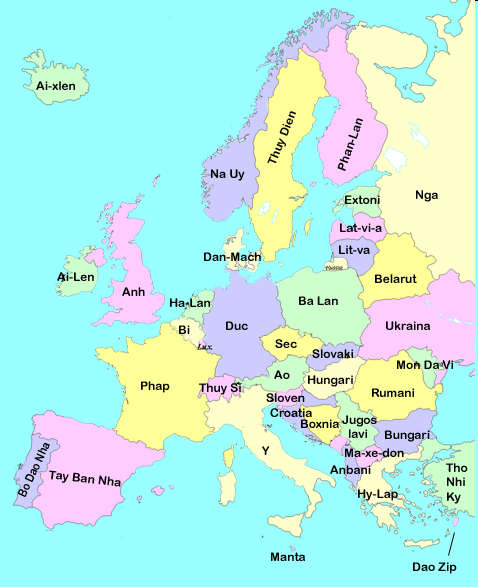 Phần Lan
Ba Lan
Tiệp Khắc
Áo
Nam Tư
11
LƯỢC ĐỒ CÁC QUỐC GIA CHÂU ÂU
THẢO LUẬN
Hãy nêu tình hình kinh tế, chính trị ở các nước Châu Âu trong những năm 1918 -1923 và 1924 -1929
Số lượng: 4 nhóm
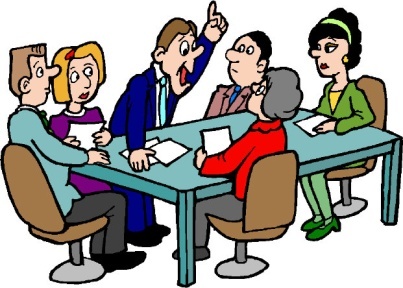 Hình thức: Viết trên bảng phụ
Thời gian: 2 phút
Nhận xét tình hình sản xuất công nghiệp của Anh, Pháp, Đức trong những năm 1920 - 1929?
Đường thẳng (a) cho mức tăng trưởng trung bình
Đường gấp khúc (b) thể hiện mức tăng trưởng
 của kinh tế châu Âu
b
a
1918
1929
1924
BÁO CÁO CHUẨN BỊ
NHÓM 1  
SỰ THÀNH LẬP CỦA QUỐC TẾ CỘNG SẢN
BÁO CÁO CHUẨN BỊ
NHÓM 2  
CUỘC KHỦNG HOẢNG KINH TẾ 1929 - 1933
Liên Xô
Thế giới tư bản
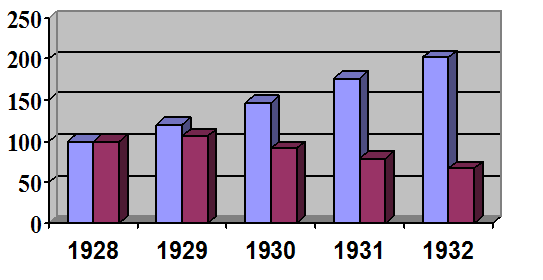 Nhận xét biểu đồ so sánh sản xuất công nghiệp giữa Liên Xô và các nước Tư bản(1928 - 1932)
?
Một số hình ảnh về cuộc sống của những người lao động ở các nước châu Âu năm 1929 - 1933
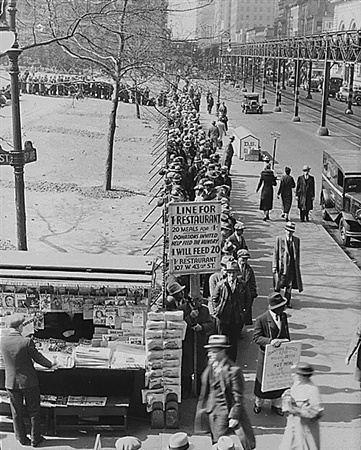 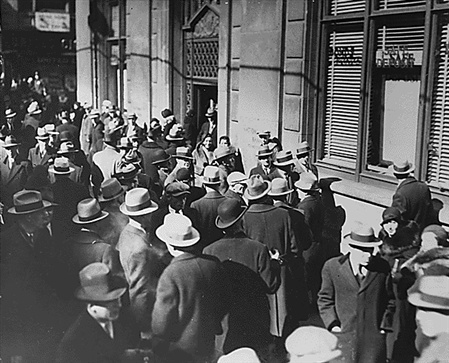 Người dân xếp hàng chờ phát cứu tế
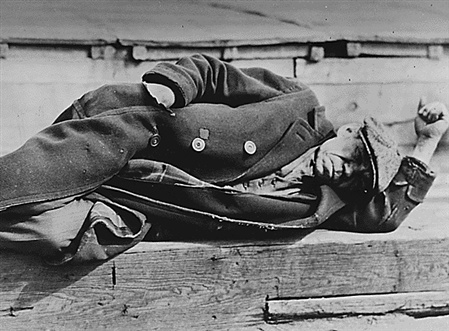 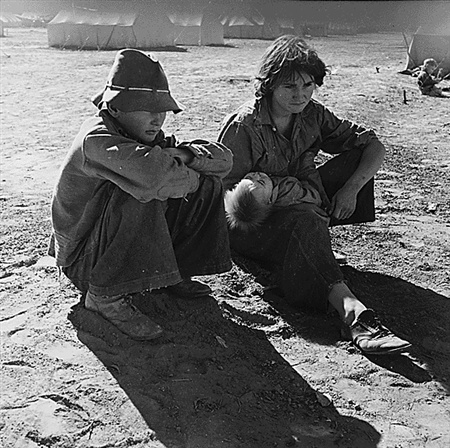 Người dân đói phải ra đường xin ăn
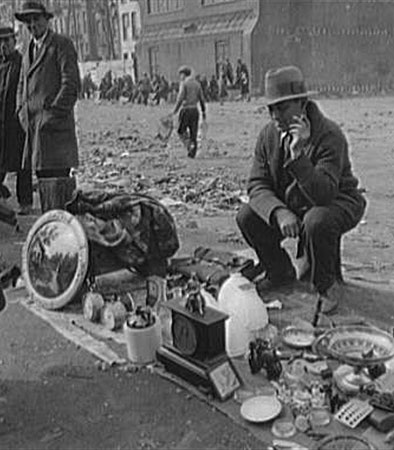 Phải mang những vật dụng trong gia đình đi bán…..
BÁO CÁO CHUẨN BỊ
NHÓM 3  
CON ĐƯỜNG PHÁT XÍT HÓA CỦA ĐỨC
BÁO CÁO CHUẨN BỊ
NHÓM 4 
MỐI QUAN HỆ GIỮA VIỆT NAM VÀ CHÂU ÂU
Em hãy chọn chữ cái đầu của đáp án đúng:
Câu 1: Sau chiến tranh thế giới thứ nhất châu Âu  xuất hiện những quốc gia mới nào?
A
Anh, Ba Lan, Nam Tư, Phần Lan, Tiệp Khắc.
B
Áo, Ba Lan, Nam Tư, Phần Lan, Tiệp Khắc.
C
Pháp, Anh, Nga, Nam Tư, Tiệp Khắc
Bỉ, Ba Lan, Nga, Áo, Đức, Nam Tư
D
Em hãy chọn chữ cái đầu của đáp án đúng:
Câu 2: Các nước Anh, Pháp, Mĩ đã tìm cách thoát khỏi khủng hoảng như thế nào?
A
B
C
D
Thực hiện những chính sách cải cách kinh tế - xã hội.
Bán phá giá sản phẩm thừa.
Mở rộng xâm chiếm thuộc địa để tìm kiếm thị trường.
Đóng cửa các nhà máy, xí nghiệp, ngừng hoạt động sản xuất.
Em hãy chọn chữ cái đầu của đáp án đúng:
Câu 3: 
   Đặc điểmcủa cuộc khủng hoảng kinh tế (1929-1933) là gì?
A
B
C
D
Cuộc khủng hoảng thiếu, diễn ra lâu nhất trong lịch sử các nước Tư bản chủ nghĩa.
Là cuộc khủng hoảng diễn ra nhanh nhất trong lịch sử các nước Tư bản chủ nghĩa.
Là cuộc khủng hoảng thừa, diễn ra nhanh nhất trong các nước Tư bản chủ nghĩa.
Cuộc khủng hoảng thừa, khủng hoảng trầm trọng và kéo dài nhất trong lịch sử các nước Tư bản chủ nghĩa.
Em hãy chọn chữ cái đầu của đáp án đúng:
Câu 4: Các nước Tư bản chủ nghĩa đạt mức tăng trưởng cao về kinh tế trong thời kì nào?
A
B
C
D
Những năm 1918 - 1923
Những năm 1924 - 1929
Những năm 1929 - 1933
Những năm 1918 - 1929
1
Học bài, trả lời câu hỏi SGK trang 92
Nhóm 2: Xã hội Mĩ trong những năm 20 của thế kỉ XX.
2
Nhóm 1: Kinh tế Mĩ trong những năm 20 của thế kỉ XX.
Chuẩn bị bài mới:
Nhóm 3: Giới thiệu tổng thống Ru-dơ-ven và nội dung 
                   “Chính sách mới”
Nhóm 4: Mối quan hệ Việt Nam - Nhật Bản
HƯỚNG DẪN VỀ NHÀ
xin ch©n thµnh c¶m ¬n!
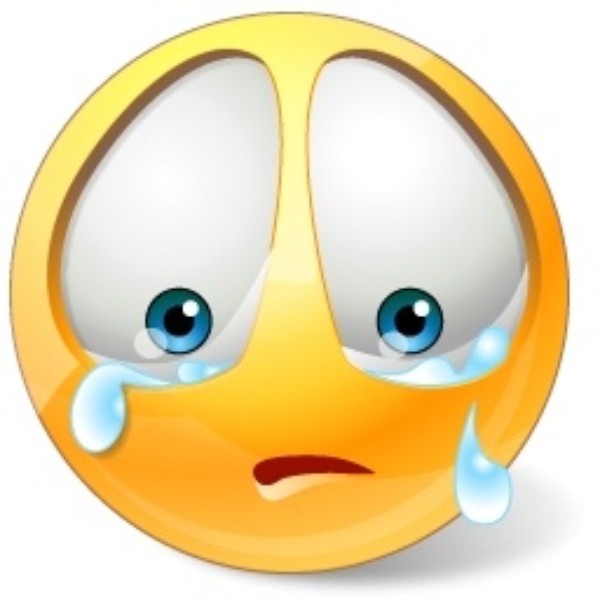 Rất tiếc bạn trả
lời sai rồi!
1
2
3
4
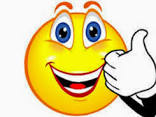 Chúc mừng bạn 
đã trả lời đúng!
1
2
3
4